Engineering Analysis
Lec.1
Fall course 2022-2023
3rd Year


Nyan Dawood
Differential Equations
Ordinary differential equations (ODEs) are differential equations that depend on a single variable. 
 The more difficult study of partial differential equations (PDEs), that is, differential equations that depend on several variables,
ODE
An ordinary differential equation (ODE) is an equation that contains one or several derivatives of an unknown function, which we usually call y(x)
or sometimes y(t), if the independent variable is time t. 
The equation may also contain y itself, known functions of x (or t), and constants. For example,
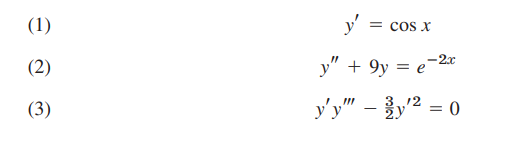 Geometrically, the general solution of an ODE is a family of infinitely many solution curves, one for each value of the constant c.
Initial value problem
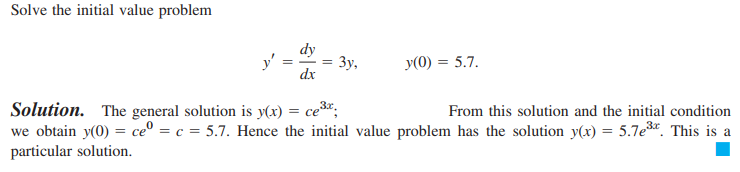 First-order ODE
a) Verify that y is a solution of the ODE. (b) Determine from y the particular solution of the initial value problem.
Type of equations
Separated equations                             ( y-term )dy =(x-term) dx +C

Homogeneous methods                        check firstly if f(kx,ky)=f(x,y) 
Solving by Reduction to Separable Form
Solution by Integration Factor    

Exact Differential Equation
Homogeneous Method Reduction to Separable Form
Let u=y/x …
And then let u=x/y
Tutorial C.W.
ODEs. Integrating Factors
Solve the following DE using integration factor.
Exact DE
Standard Form :
M(x,y) dx + N(x,y) dy=0
Step1: 
Observe if the equation in S.F.

Step2:
Identify M(x,y), N(x,y), or My ,Nx

Step3:
Check if its Exact DE cont.  , else  stop

Step 4:
Integrate either M(x,y) part or N(x,y) part
Find partial derivative of M with resp. to y
Find partial derivative of N with resp. to x
No
(My’ == Nx’ ) ?
Stop
Yes
Or
Step 5:
Step 6:
Step 7:
Step 8:
Substitute h(x) part with h(x) result from step 4
Substitute g(y) part with g(y) result from step 4
Substitute h(x) part with h(x) result from step 4
Substitute g(y) part with g(y) result from step 4
Solve the following ODE